Мониторинг ресурсов по направлению «Коррекционная работа»: результаты и перспективы использования в работе школ Пермского края, реализующих адаптированные образовательные программы
Ворошнина Ольга Руховна, заведующий кафедрой специальной педагогики и психологии ФГБОУ ВО «Пермский государственный гуманитарно-педагогический университет»
voroshnina@pspu.ru
Направление мониторинга
Обеспечение психолого-педагогического сопровождения и коррекционной      работы с обучающимися с ОВЗ, в том числе  с инвалидностью
Ресурсные центры:
Опорные площадки г.Перми
Ресурсные центры:
ГКБОУ «Общеобразовательная школа-интернат Пермского края»
ГКБОУ «Общеобразовательная школа-интернат Пермского края»
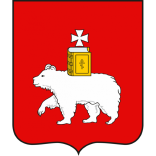 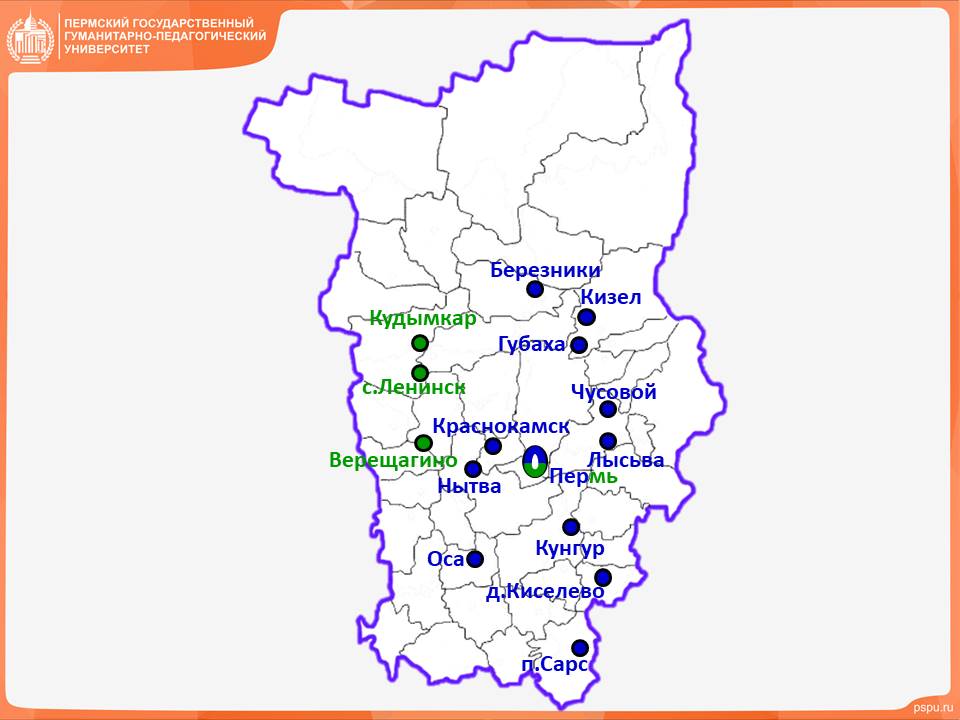 МАОУ "Адаптивная школа-интернат "Ступени"
МБОУ "Школа №154 для обучающихся с ОВЗ"
МАОУ «Школа № 7» г.Березники
МАОУ «Школа № 7» г.Березники
МАОУ «Школа-интернат №4 для обучающихся с ОВЗ»
Опорные площадки Пермского края:
МБОУ «СКОШ для учащихся с ОВЗ» г.Кунгур
МБОУ С(К)ОШ г.Нытва
МОУ «Киселевская ОШИ»
МБОУ"С(К)СОШИ" г.Чусовой
МБОУ "Краснокамская адаптивная школа-интернат«
МКОУ "С(К)ОШ-И для учащихся с ОВЗ" с.Сарс
МБОУ «СОШИ» г.Губаха
МБОУ "Школа для детей с ОВЗ" г.Лысьва
МБОУ «Школа-интернат» г.Оса
МБОУ СОШИ г.Кизел
МАОУ «Школа №4 для обучающихся с ОВЗ» г.Березники
МБОУ «Школа №18 для обучающихся с ОВЗ»
Опорные площадки:

МАОУ «СОШ «Петролеум+» г.Перми
МАООУ "Ленинская санаторная школа-интернат"
Мониторинг ресурсов для обеспечения психолого-педагогического сопровождения и коррекционной работы с обучающимися с ОВЗ и инвалидностью
I. Методические ресурсы
II. Дидактические материалы
III. Информационные ресурсы
IV. Материально-техническое обеспечение
V. Кадровый потенциал
VI. Поддержка педагогов, родителей и обучающихся с ОВЗ
Мероприятия II этапа
Мониторинг. Процедуры
Самообследование
Презентация и публичная защита модели(ей) ресурсного обеспечения школы (РЦ / опорная площадка)
Экспертиза ресурсов и деятельности РЦ и опорных площадок
Размещение лучших моделей ресурсного обеспечения образования обучающихся с особыми образовательными потребностями, в том числе находящихся на длительном лечении на электронных информационных ресурсах: 
http://educomm.iro.perm.ru
http://fppkdo.ru/course/view.php?id=321  
Отбор и перевод 2 школ в статус Ресурсных центров или опорных образовательных центров, обеспечивающих работу с детьми, имеющими нарушения в развитии, в том числе находящимся на длительном лечении
Методические ресурсыАдаптированные образовательные программы для обучающихся с ОВЗ
Методические ресурсы
Дидактические ресурсы
Информационные ресурсы
Консультирование по использованию информационных ресурсов
ГКБОУ «Общеобразовательная школа-интернат Пермского края»
МАОУ "Адаптивная школа-интернат "Ступени" г. Перми
МБОУ "Школа №154 для обучающихся с ОВЗ" г. Перми
МОУ «Киселевская ОШИ» Суксунский ГО
МАОУ «Школа-интернат №4 для обучающихся с ОВЗ» г. Перми
МБОУ «Школа-интернат» г. Оса
МАОУ «Школа № 7» г. Березники
МБОУ «Школа №18 для обучающихся с ОВЗ» г. Перми
МАОУ «СОШ «Петролеум+» г. Перми
Тематика и направления консультаций по использованию информационных, методических и дидактических ресурсов
Тематика и направления консультаций по использованию методических, дидактических и информационных ресурсов
Представлены на сайте ИРО Пермского края «Сообщество педагогов Пермского края» в разделе: «Дети с ОВЗ», ПЕРЕЧЕНЬ ПРЕЗЕНТАЦИОННЫХ МАТЕРИАЛОВ ЛУЧШИХ МОДЕЛЕЙ РЕСУРСНОГО ОБЕСПЕЧЕНИЯ ПО ВОПРОСАМ ОБРАЗОВАНИЯ ОБУЧАЮЩИХСЯ С ОСОБЫМИ ОБРАЗОВАТЕЛЬНЫМИ ПОТРЕБНОСТЯМИ, В ТОМ ЧИСЛЕ НАХОДЯЩИМСЯ НА ДЛИТЕЛЬНОМ ЛЕЧЕНИИ, доступно по ссылке: Сетевое сообщество педагогов Пермского края (perm.ru) http://educomm.iro.perm.ru
На сайте ПГГПУ на странице сайта: «Сопровождение введения ФГОС ОВЗ и ФГОС УО в Пермском крае» (2022г.) http://fppkdo.ru/course/view.php?id=321
Материально-техническое оборудование в рамках реализации федерального проекта «Современная школа» национального проекта «Образование», для обеспечения психолого-педагогического сопровождения и коррекционной работы с обучающимися с ОВЗ и инвалидностью
Готовы представить опыт работы на новом оборудовании?
Тематика и направления консультаций для работы на новом оборудовании
практикум по теме: "Особенности коррекции и развития младших школьников с нарушением слуха и речи с использованием комнаты сенсорной интеграции", 
"Нейроигры с мячами для детей младшего школьного возраста"    
стажировка по теме "Использование аппаратно - программного комплекса БОС при реализации программы коррекционной работы обучающихся с ОВЗ",
“Использование ресурсов сенсорной комнаты с обучающимися ОВЗ”,
"Использование аппарата СИГВЕТ РИТМ при работе с детьми с нарушением зрения«
Особенности оборудования студии для песочной терапии и сенсорной комнаты. Интерактивный стол. 
Использование современного интерактивного оборудования в коррекционной работе учителя-логопеда с обучающимися с ОВЗ
Использование механотерапии на уроках ЛФК для детей с ТМНР. Кабинет ЛФК
Создание 3D панорамы. Работа с кинетическим песком и др.
Готовы ли педагоги Вашей школы оказать методическую поддержку и помощь педагогам инклюзивных школ Пермского края в вопросах реализации коррекционной работы и психолого-педагогического сопровождения обучающихся с ОВЗ и инвалидностью?
Темы для педагогов инклюзивных школ
Школа молодого педагога, наставничество, 
Использование   современных  форм  коррекционно- развивающей   работы  с  обучающимися  с ОВЗ
Игры и пособия для развития сенсорной интеграции у детей с РАС.
Технологии психолого-педагогической и социально-эмоциональной поддержки семьи, имеющей ребенка с ОВЗ и ребенка с инвалидностью,
Социальное партнерство как способ развития детей с ТМНР
Нейропсихологический подход к коррекции регуляторной функции детей с ОВЗ
Сенсорный игротренинг в формировании чувственного опыта учащихся с ОВЗ
Нейродинамический подход к коррекции речи детей с ОВЗ
Коррекция пространственных нарушений у детей с ТНР
Формирование коммуникативных навыков у детей с ОВЗ и др.
Кадровый потенциал реализации направления «Коррекционная работа» в РЦ и ОП (школах)
Деятельность междисциплинарной команды
Школы, готовые представить опыт работы междисциплинарной команды
ГКБОУ «ОШИ ПК»
МАОУ «Школа № 7» г.Березники 
МБОУ "Школа для детей с ОВЗ" г. Лысьва 
МБОУ «Школа №18 для обучающихся с ОВЗ» г. Перми 
МАОУ «СОШ «Петролеум+» г. Перми
Формы представления опыта работы междисциплинарной команды
Качественный состав социальных партнеров
Готовы ли Вы представить опыт взаимодействия с социальными партнерами по психолого-педагогическому сопровождению обучающихся с ограниченными возможностями здоровья и инвалидностью другим образовательным организациям?
ГКБОУ «Общеобразовательная школа-интернат Пермского края»: «Организация деятельности школьного психолого-педагогического консилиума при сопровождении образовательного процесса детей с сенсорными нарушениями"
МАОУ «Школа № 7» г. Березники: семинар, вебинар
МБОУ "Краснокамская адаптивная школа-интернат"
МБОУ "Школа для детей с ОВЗ" г. Лысьва: Круглый стол
МБОУ «Школа №18 для обучающихся с ОВЗ» г.Перми: семинар, вебинар
МОУ «Киселевская ОШИ» Суксунский ГО: Семинар, вебинар, консультация
Персональный состав педагогов-консультантов РЦ и ОП
Экспертиза материалов Ресурсных центров и опорных площадок (школ)
актуальность, 
значимость, 
инновационность, 
приоритетность 
дополнительный балл (по желанию)

Все представляемые модели оцениваются с позиций Вашей профессиональной деятельности и деятельности Вашей образовательной организации!!!
МЫ НЕ ОЦЕНИВАЛИ ШКОЛЫ!!! 
МЫ ОЦЕНИВАЛИ РЕСУРСНОЕ ОБЕСПЕЧЕНИЕ!!!
Результаты экспертизы моделей ресурсного обеспечения по направлению коррекционная работа и психолого-педагогическое сопровождение
МАОУ «СОШ №132» г. Перми (90,2%)
ГКБОУ «Общеобразовательная школа- интернат Пермского края» (86,5%)
МАОУ «Школа № 7 для обучающихся с ОВЗ» г. Березники (84,3%)
МАОУ «Школа №18 для обучающихся с ОВЗ» г. Перми (79,5%)
МБОУ "Школа для детей с ОВЗ", г. Лысьва (79,5%)
МАОУ «СОШ «Петролеум +» г. Пермь (79,3%)
Рекомендовано: присвоить статус Ресурсный центр или Опорный образовательный центр
МАОУ «Школа №18 для обучающихся с ОВЗ» г. Перми
МБОУ «Школа для детей с ОВЗ» г. Лысьва;
МБОУ «Школа №154 для обучающихся с ОВЗ» г. Перми;
МАОУ «Адаптивная школа-интернат «Ступени» г. Перми.
Благодарю за внимание!
Приглашаем к сотрудничеству!

voroshnina@pspu.ru
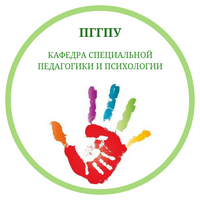